A dohányzás megelőzése
A dohányzás története
A dohányzás története
A dohányzás, a dohánylevelek használata először Amerikában és Ausztráliában terjedt el.
 A dohánynövény  Kolumbusz közvetítésével került Európába
Elterjedéséhez Jean Nicot de Willemann lisszaboni nagykövet járult hozzá, aki először termesztette Európában a növényt.
A később (1828-ban) felfedezett hatóanyagot róla nevezték el nikotinnak.
A dohányzás története
A dohányzási szokások elterjesztésében kiemelt szerepet játszottak a különböző háborúk
A harmincéves háború (1618-1848) idején elterjedt szokás volt a pipázás, melyhez a pipát különböző anyagok anyagokból alkották (gyökér, porcelán, cserép, bambusz, tajtékkő, stb.)
A szivarozás a napóleoni háborúk idején jött divatba Európában, Magyarországon az 1840-es évektől, 
ezzel egy időben új dohányfajtákat honosítottak meg hazánkban és a dohányfeldolgozásra is ügyeltek
A dohányzás története
A cigarettázás szokása a 19. sz. húszas éveiben terjedt el Európában, Amerikában pedig a polgárháború(1861-’65) alatt
A 20. században elszaporodott  cigarettagyárak elárasztották termékeikkel az egész világot
A kénes gyufa  feltalálása a könnyebb rágyújtást tette lehetővé
A két világháború a férfias bajtársiasság szimbólumává tette a cigarettát.
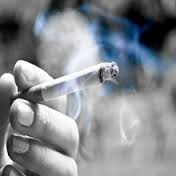 A dohányzás története
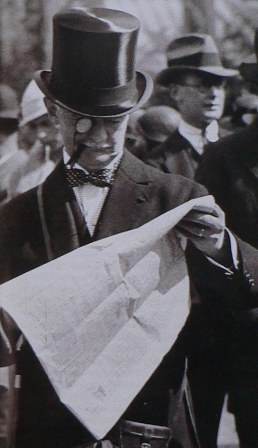 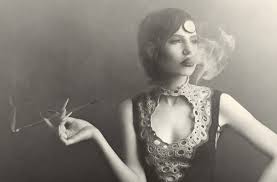 A dohányzási szokások 
hűen tükrözték a dohányos társadalmi hovatartozását
Pl: 
szivarozás >>> jómódú városi polgár
cigaretta >>> füstszűrős/füstszűrő nélküli
A dohányzás története
A 20. század közepére nyilvánvalóvá vált a dohányzás  súlyos egészségkárosító hatása
A krónikus betegségek gyógyítási költségei magasan meghaladják  a dohányzás forgalmazásából származó hasznot
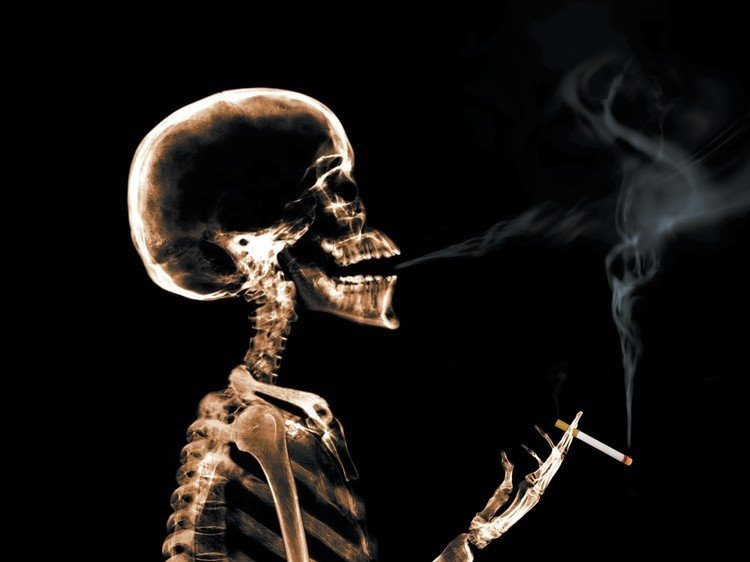 A dohányzás története
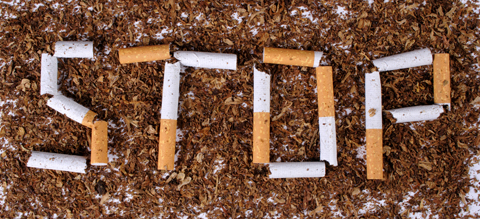 A magyarországi dohányzás elleni küzdelemben mérföldkövet jelentett az 1999-ben megjelent nemdohányzókat  és érdekeiket védő törvény, mely egy egészségesebb szemlélet kibontakozását segítette elő
Pl: 
Passzív dohányzás ártalmainak csökkentése
Iskolákban, közhelyeken tilos a dohányzás, stb.
Köszönöm a figyelmet!